在地生活分享
演講員：高氏玄莊
自我介紹!
大家好～我的中文姓名是高氏玄莊，來自越南的中越，是一個外表及內在都不像越南的越南人，大學畢業後，決定來台讀書深造，這段期間使我愛上台灣，在畢業後繼續留在台工作
章節內容
*
*
台灣的美好
台灣特別的人事物
台灣人習慣，但對外國人卻是驚訝的事情
台灣人不覺得怎樣，但卻是十分優秀的事情
1
台灣的美好
You can enter a subtitle here if you need it
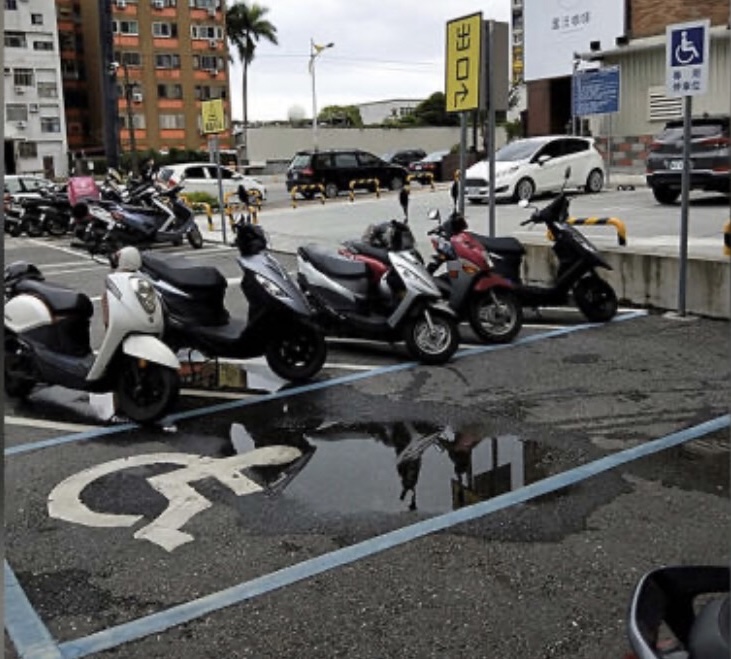 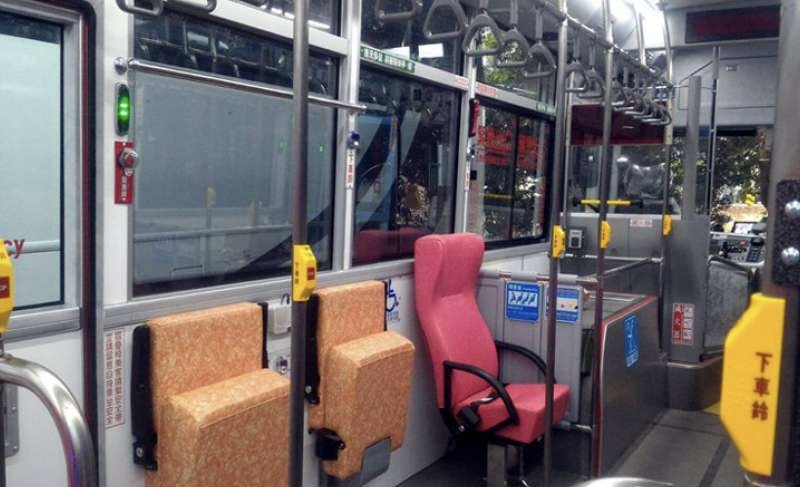 對於身心障礙者的友善
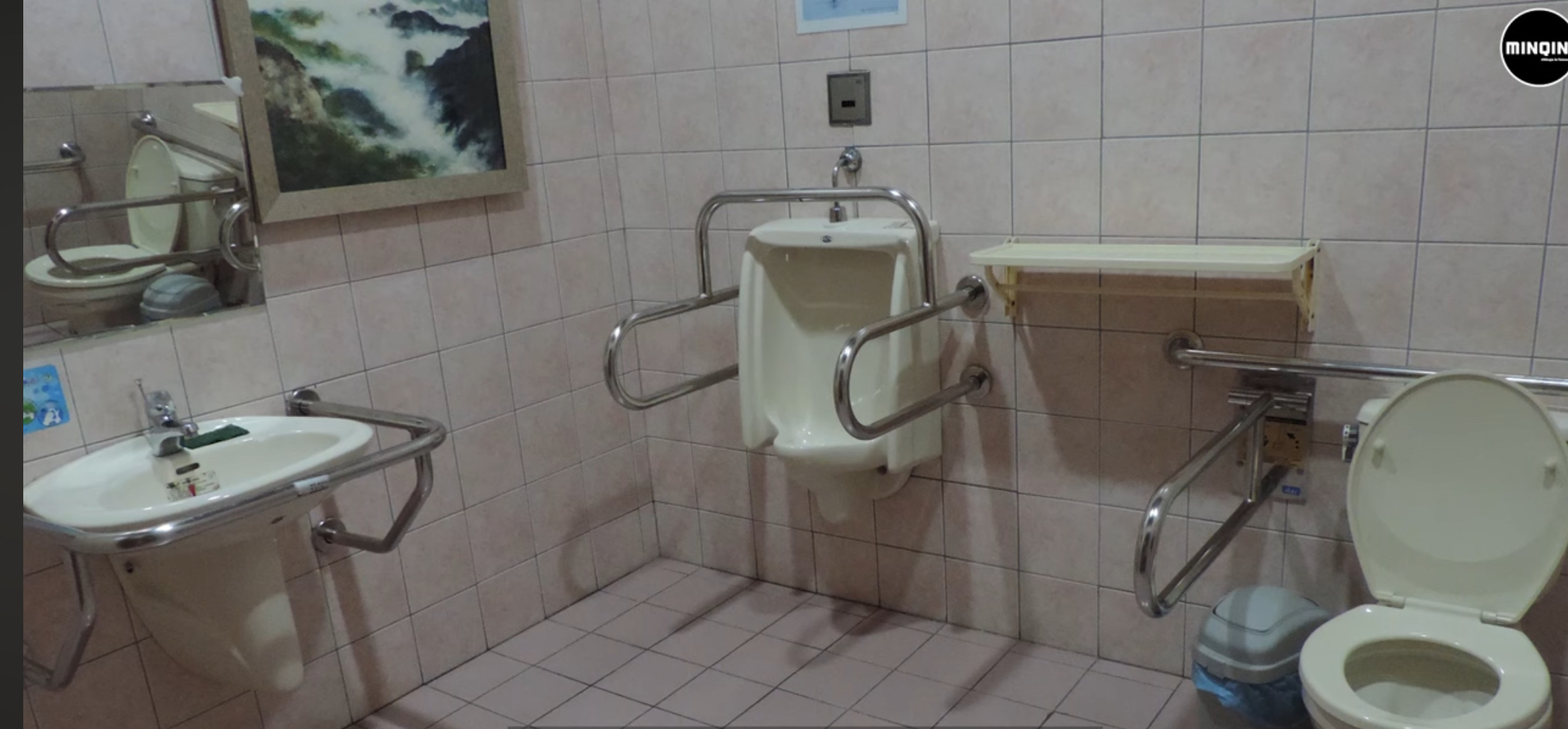 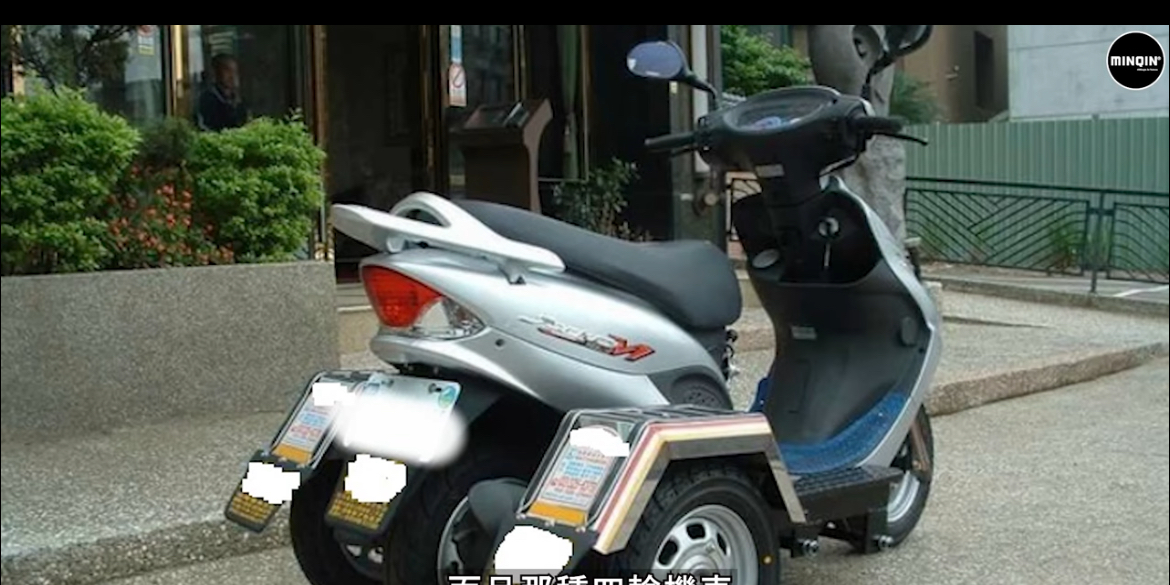 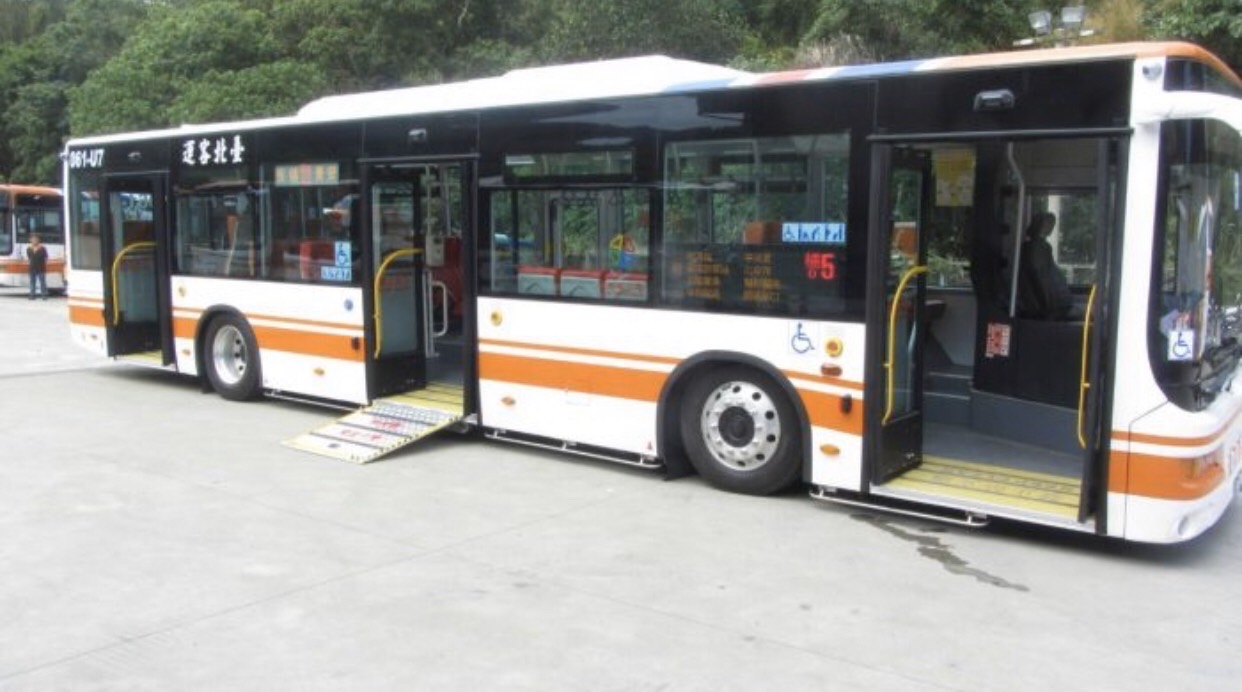 對於身心障礙者的友善
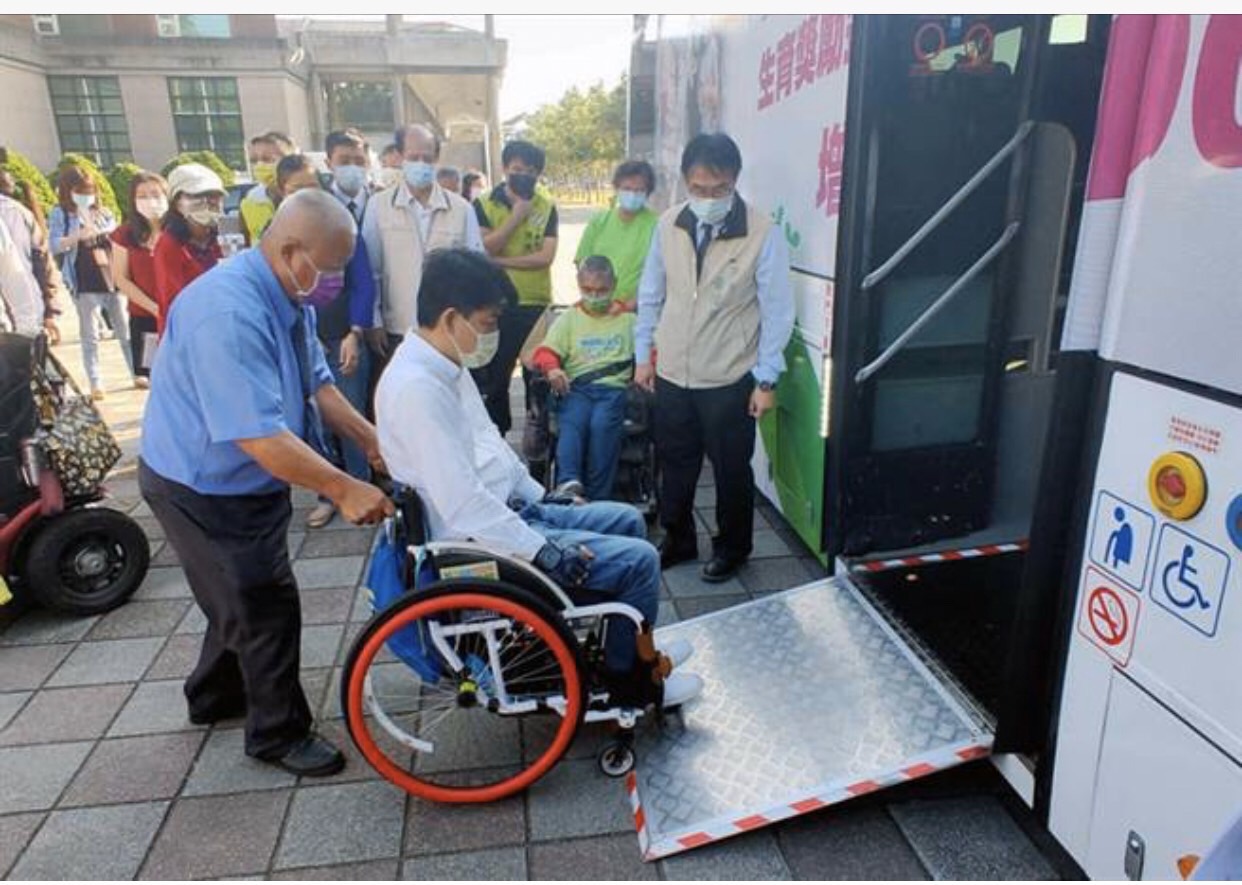 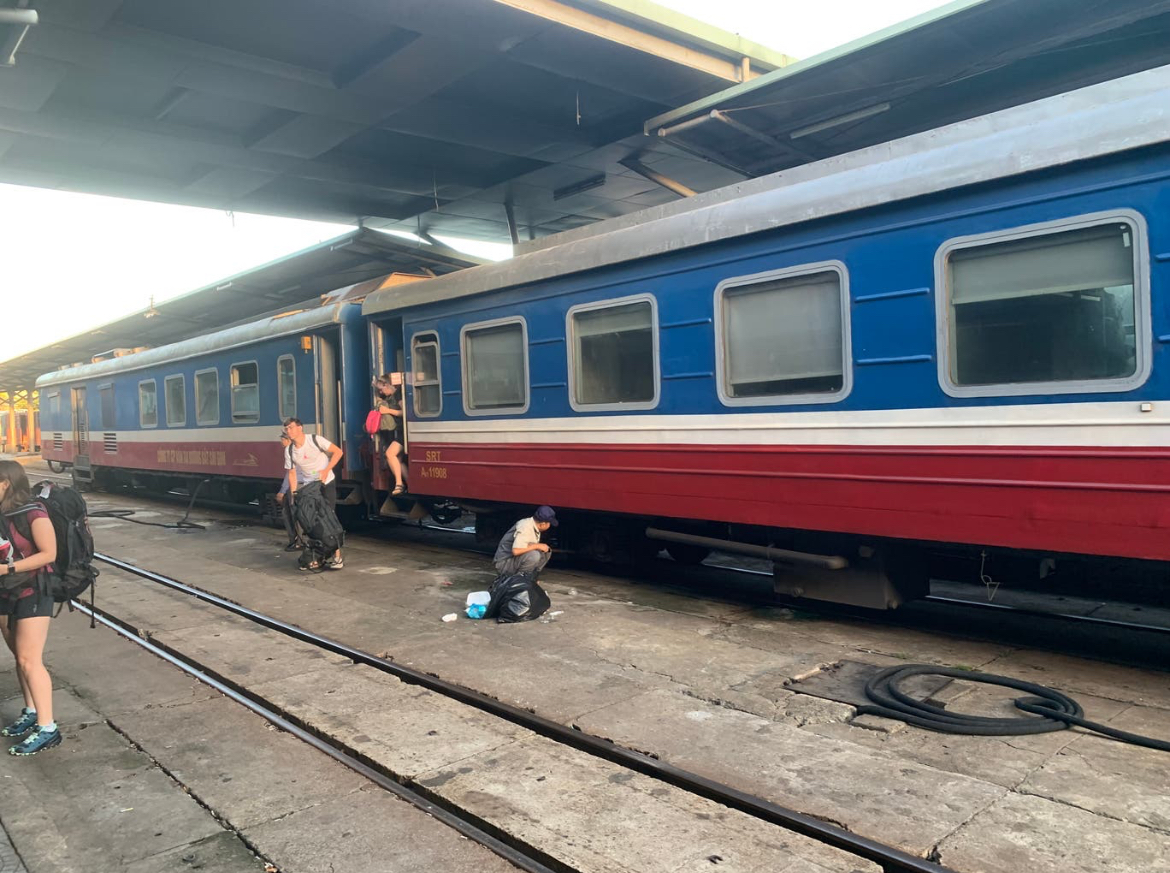 對於身心障礙者的友善
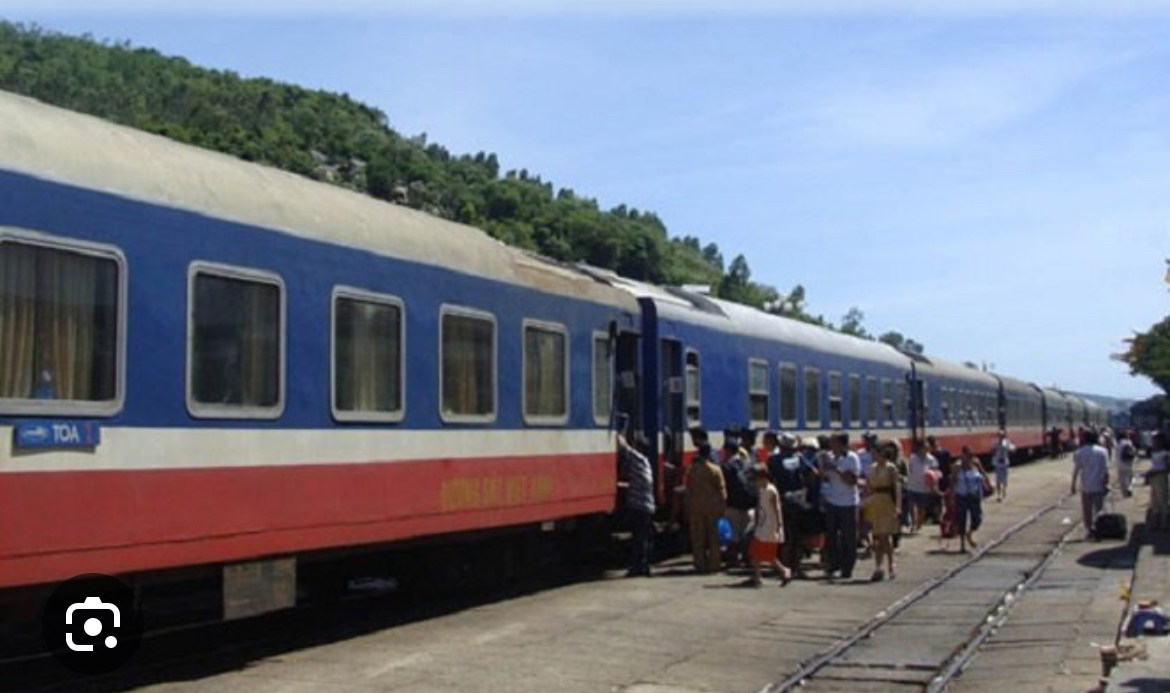 You can replace the image on the screen with your own work. Just right-click on it and select “Replace image”
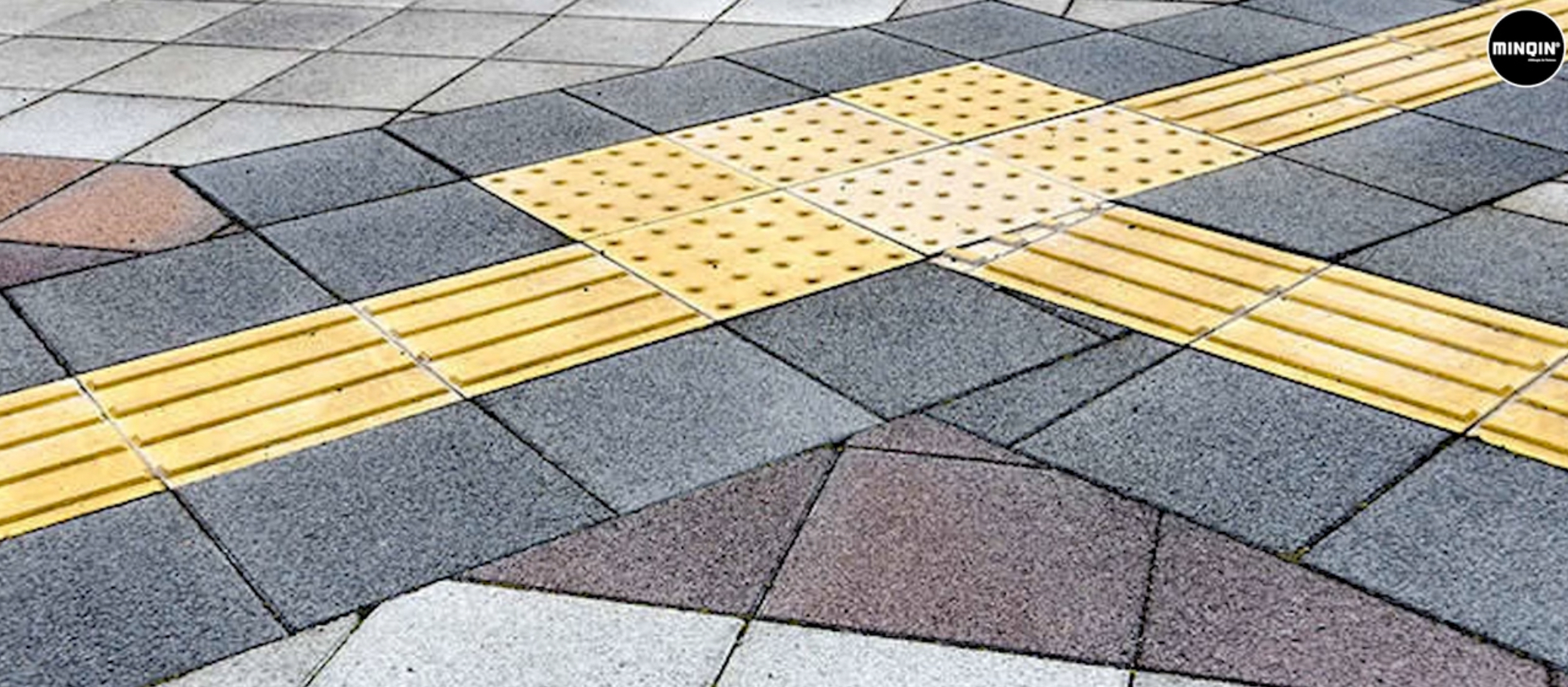 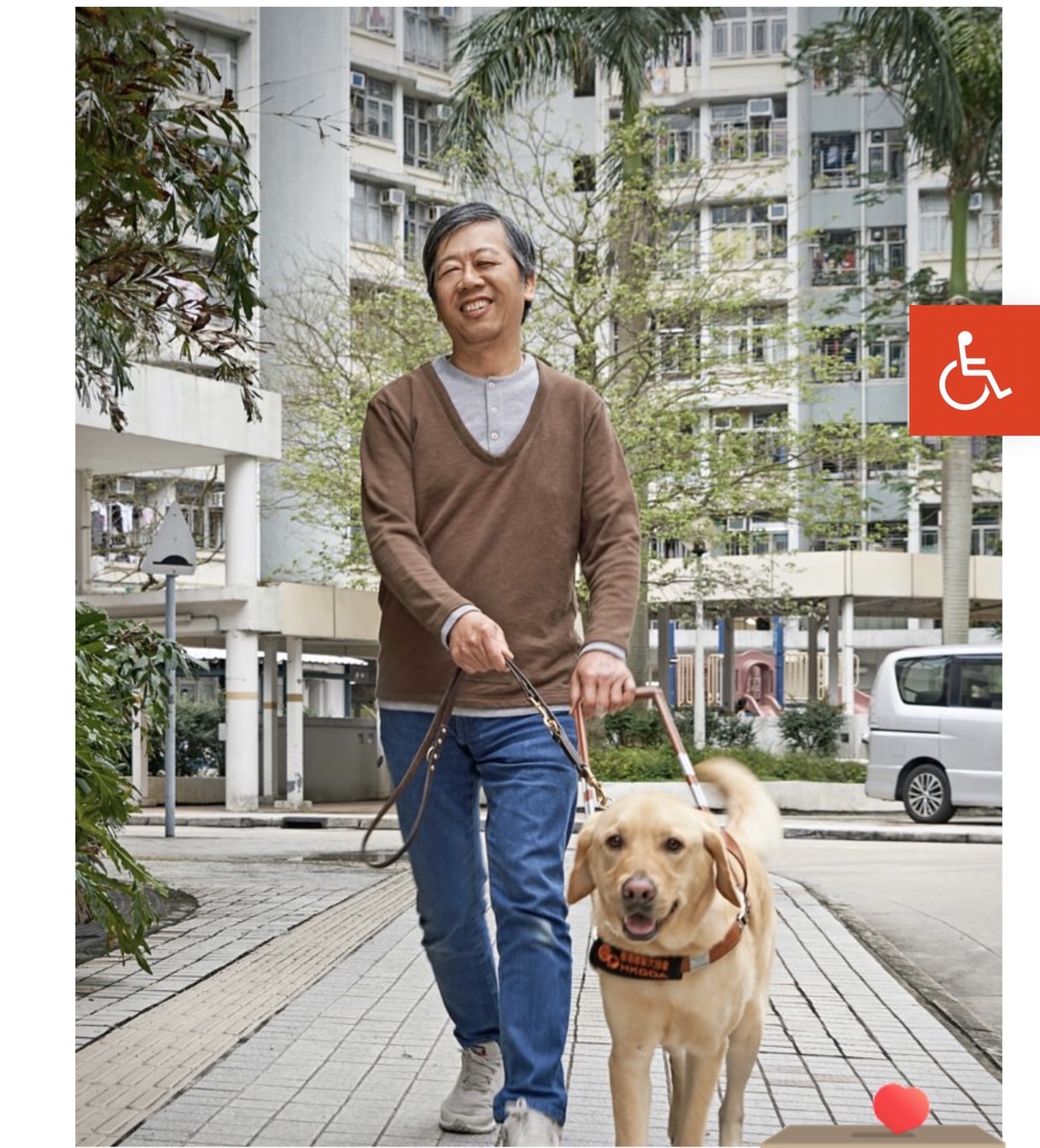 對於身心障礙者的友善
You can replace the image on the screen with your own work. Just right-click on it and select “Replace image”
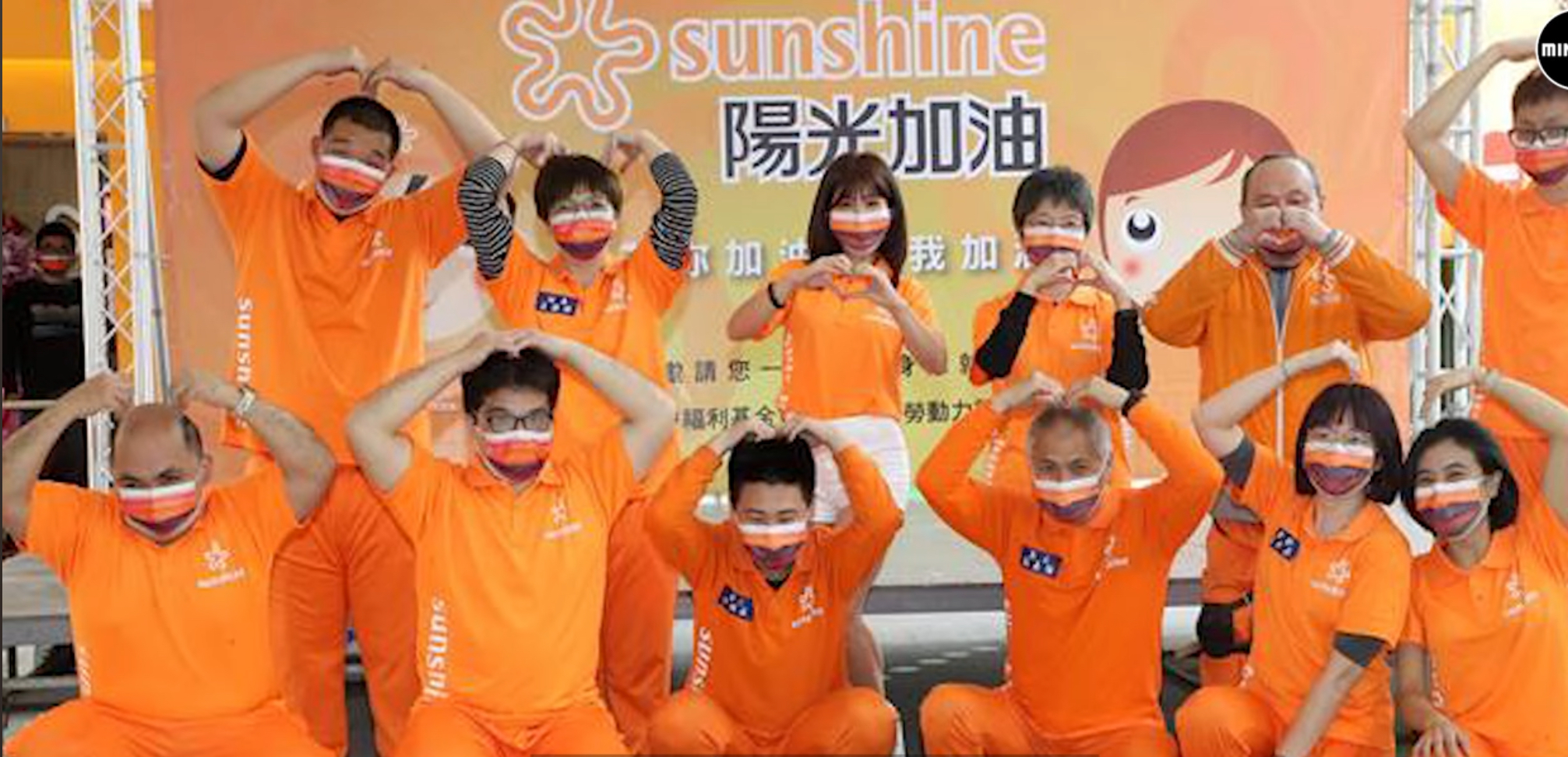 對於身心障礙者的友善
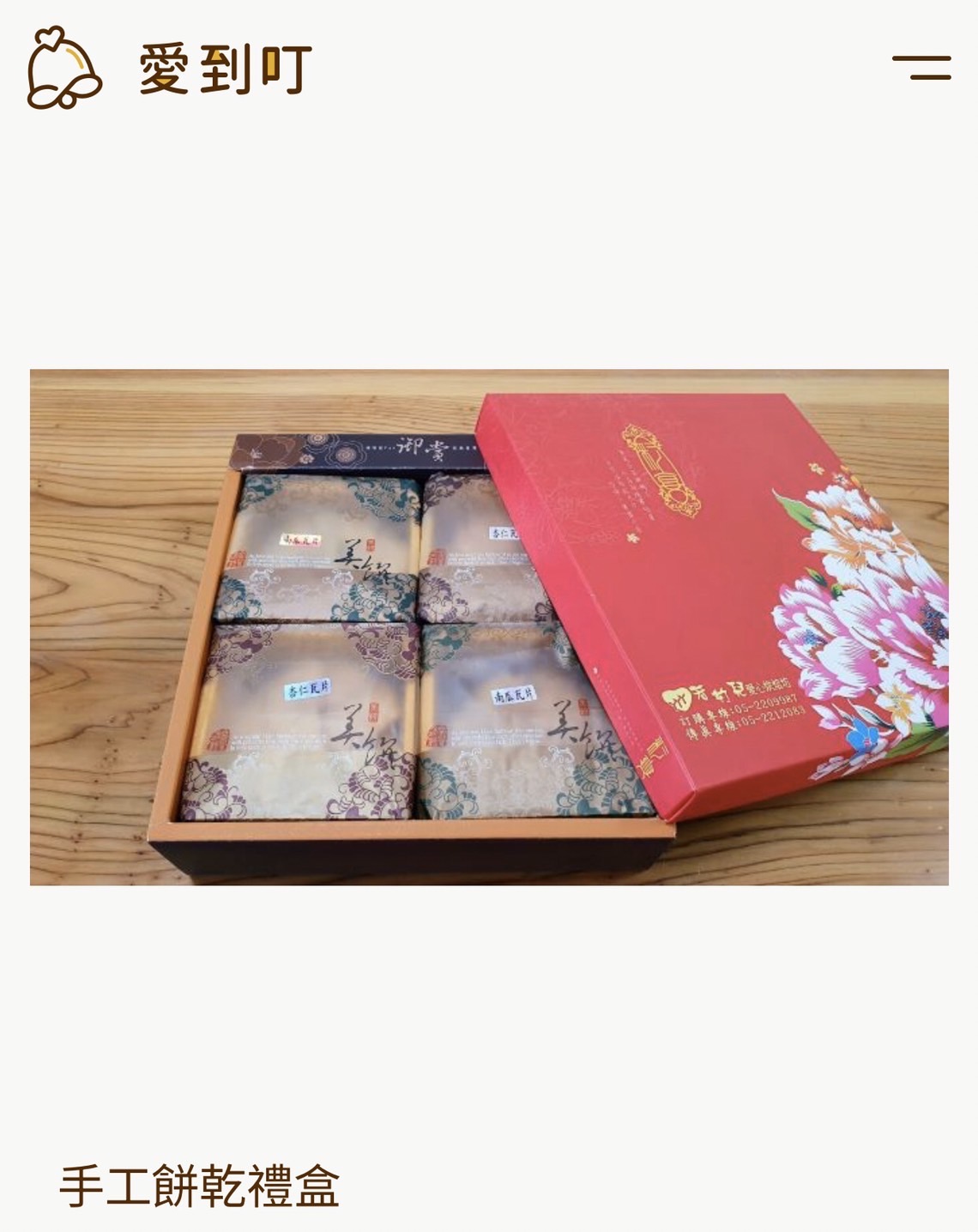 便利的台灣
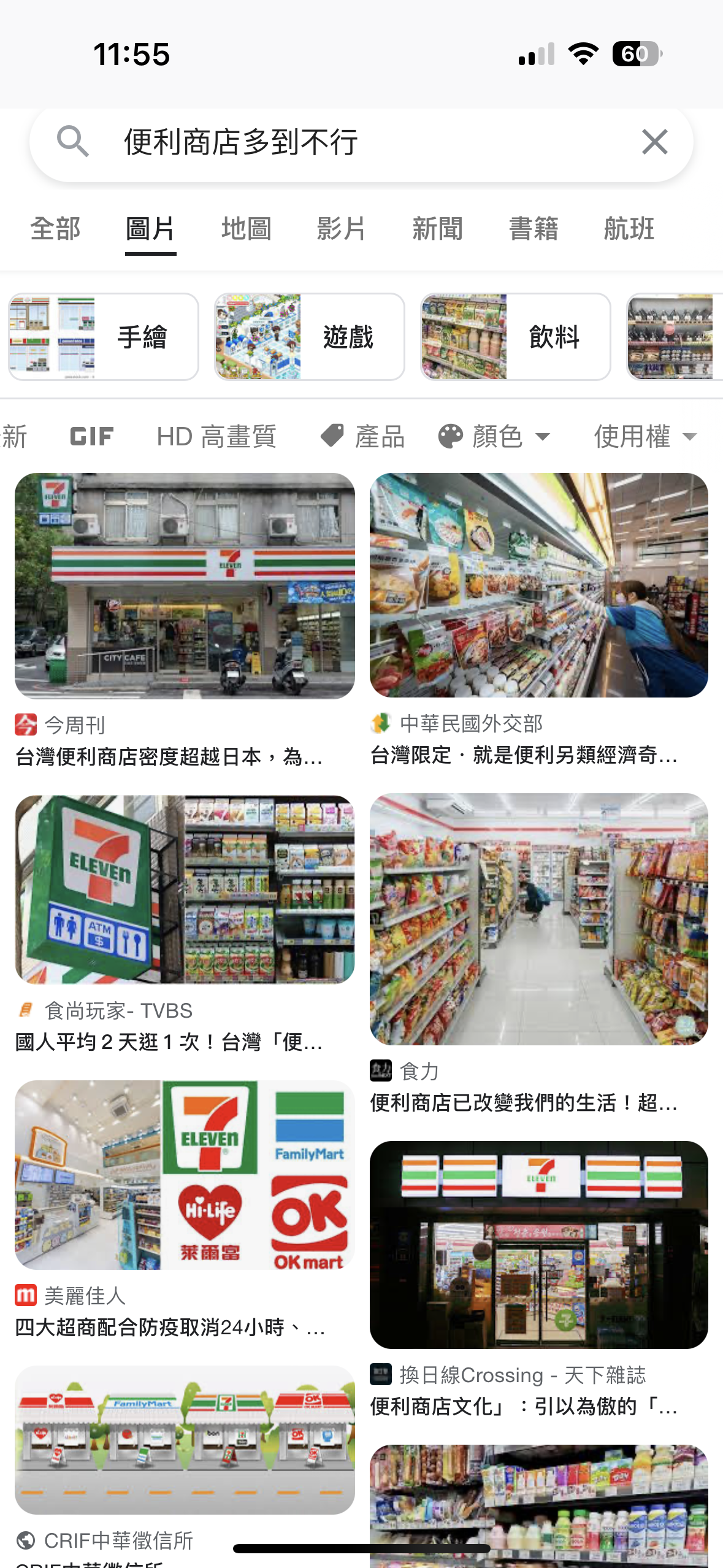 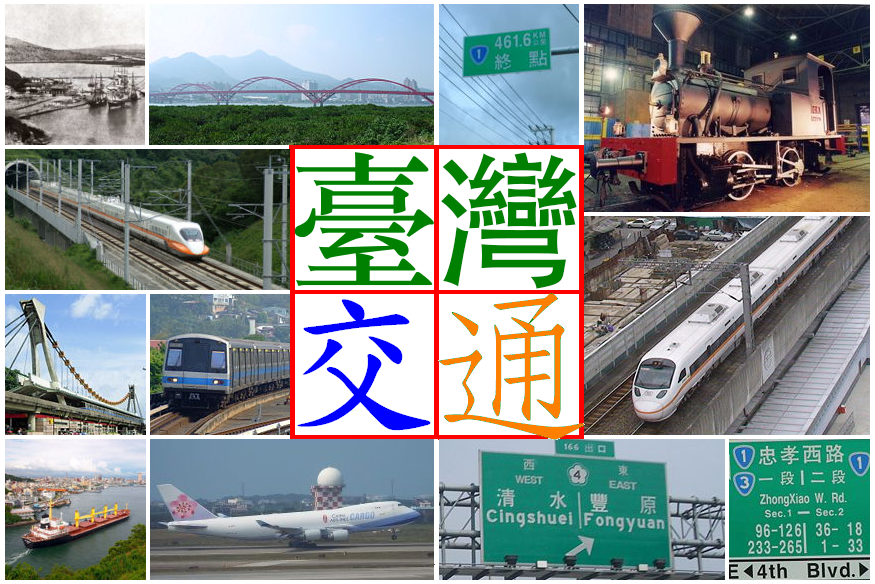 台灣的美好
台灣的美還有很多，特別是
健保卡的制度
台灣人的禮貌
台灣的治安很好
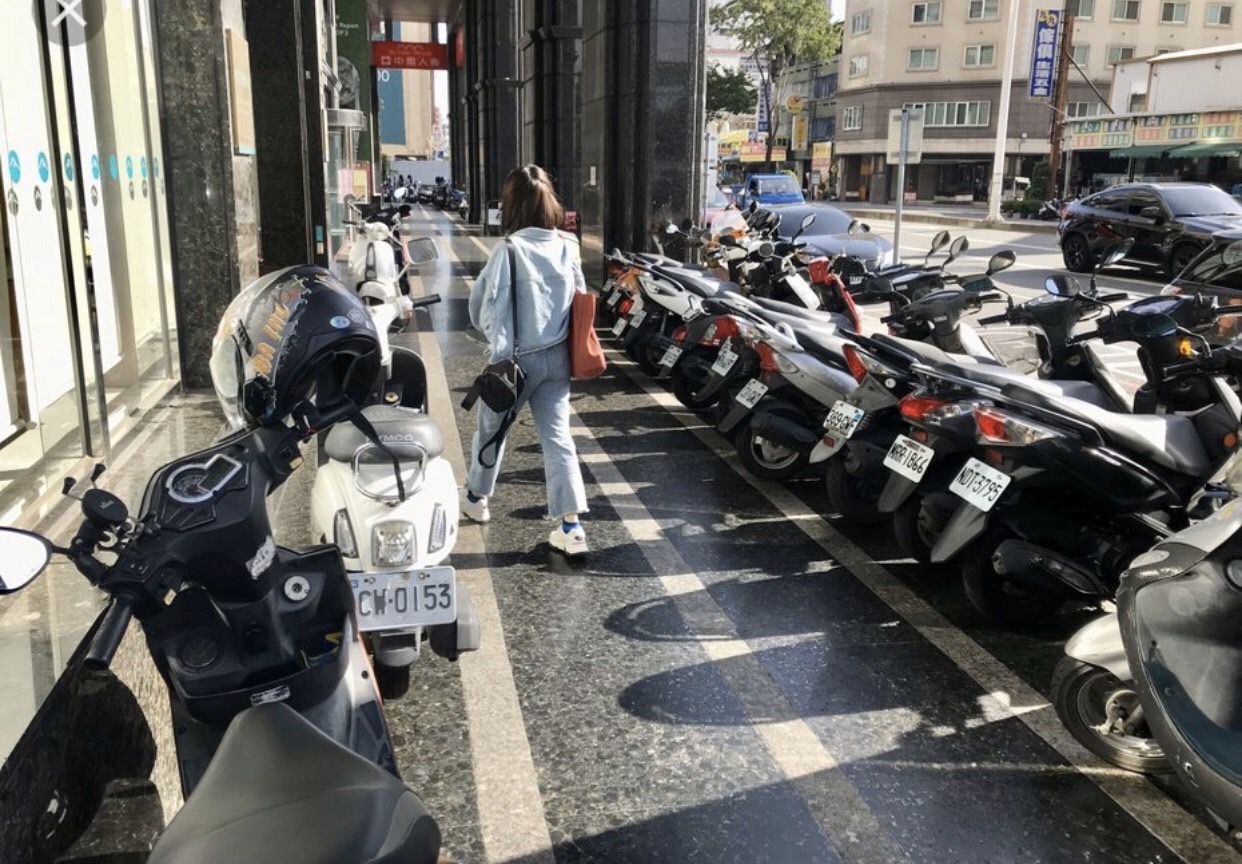 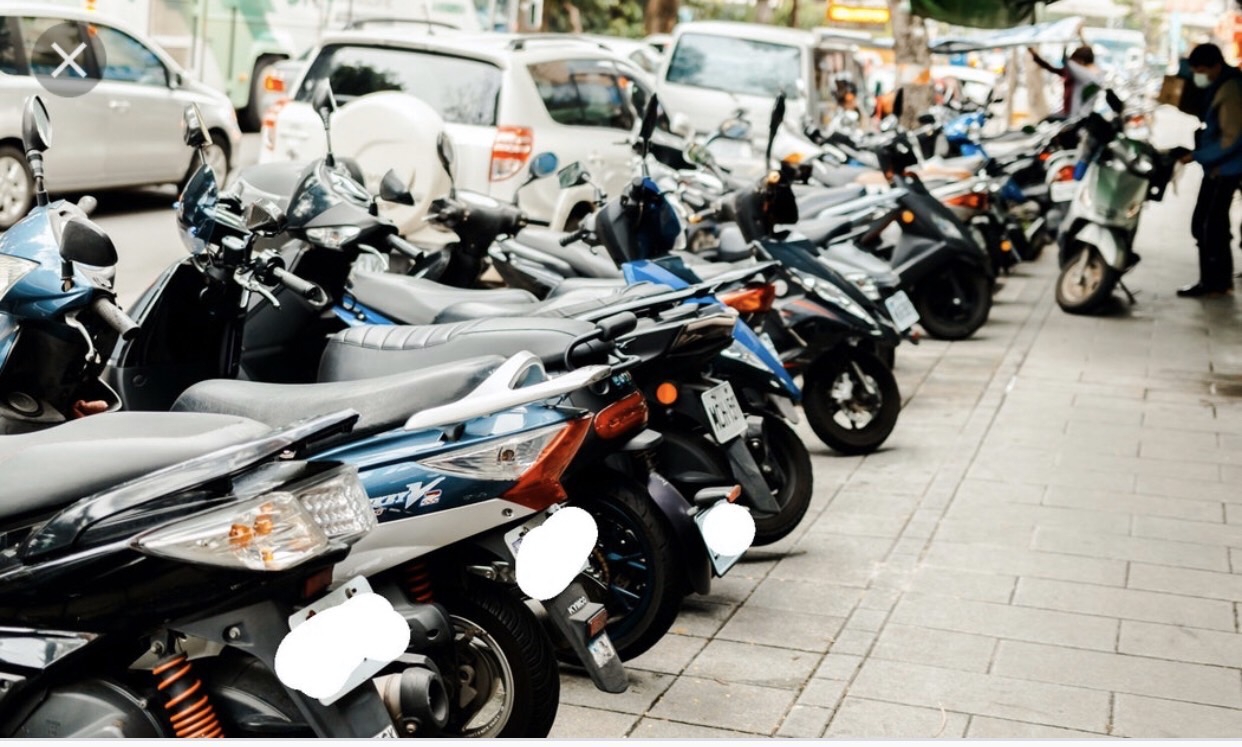 民主自由
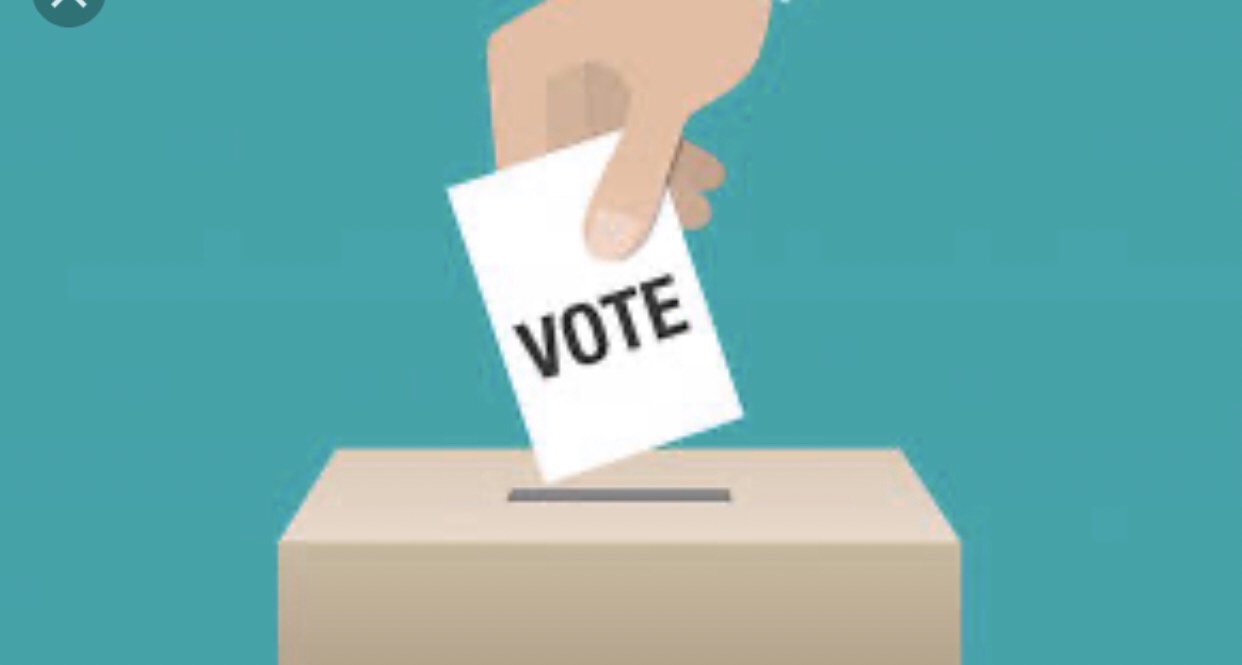 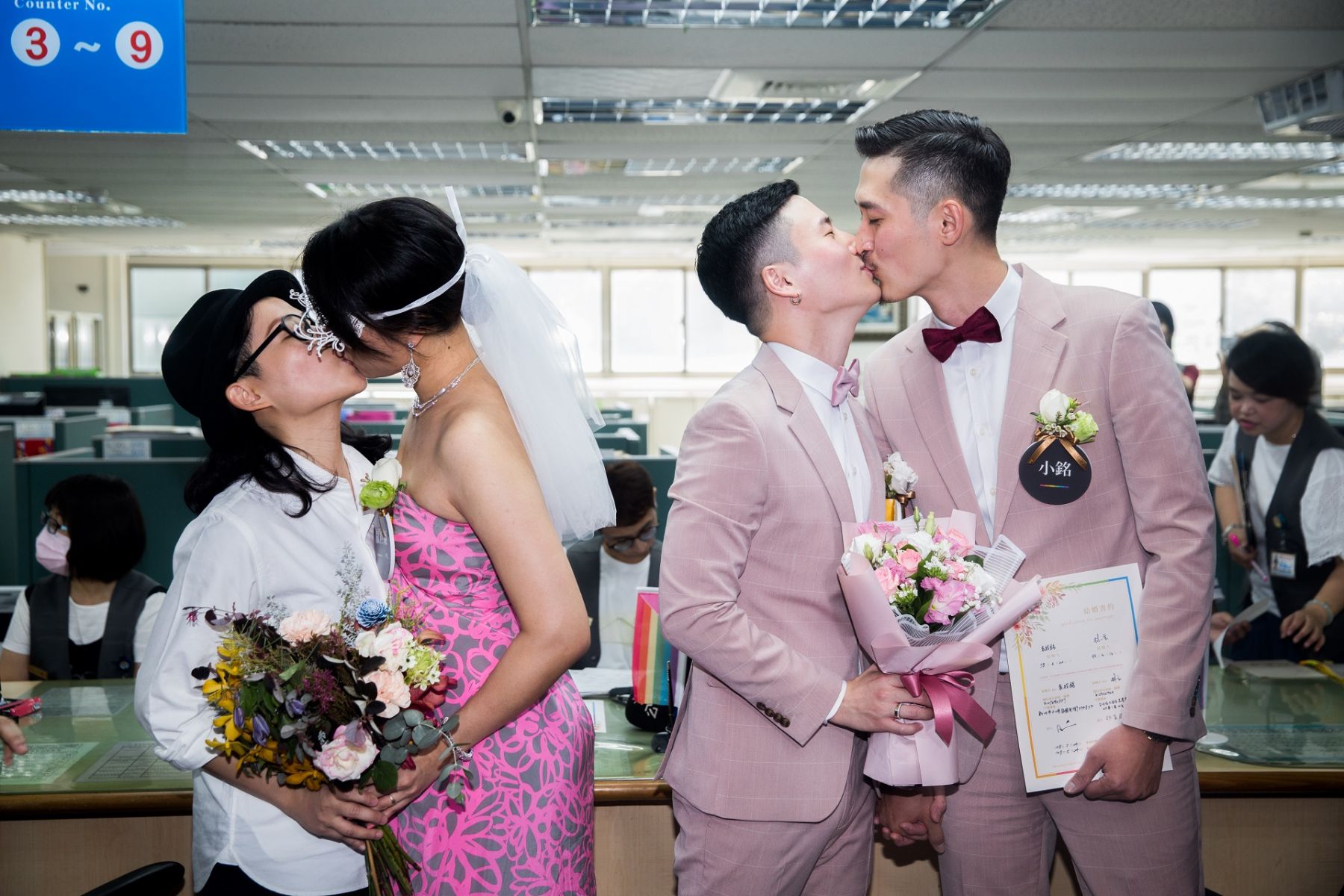 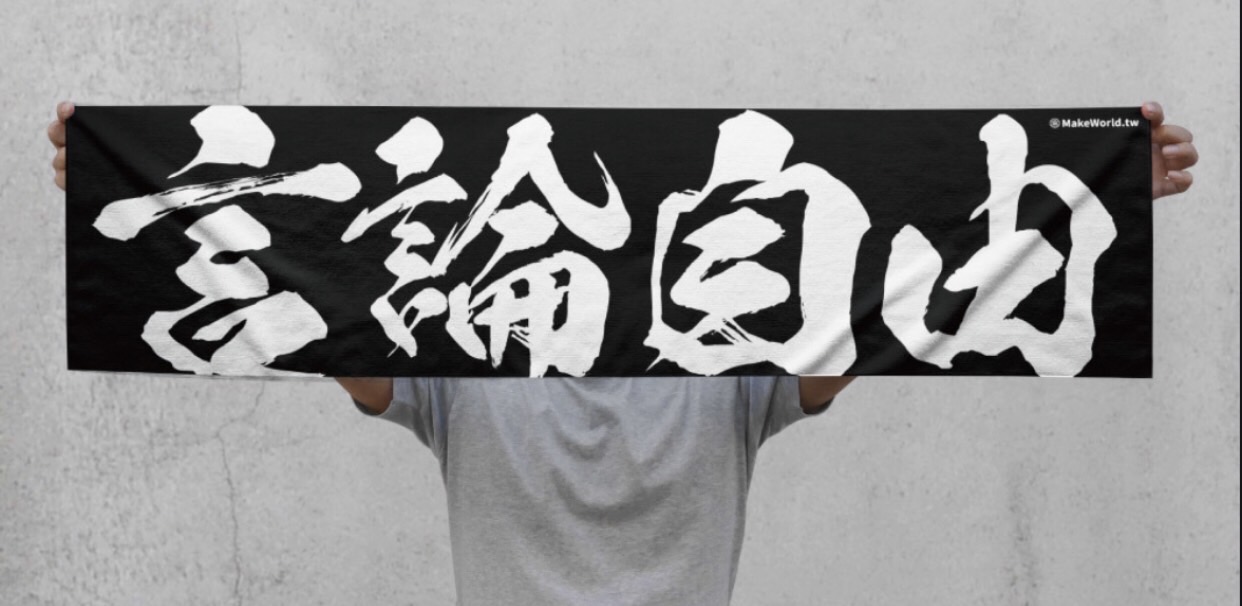 台灣的治安很好
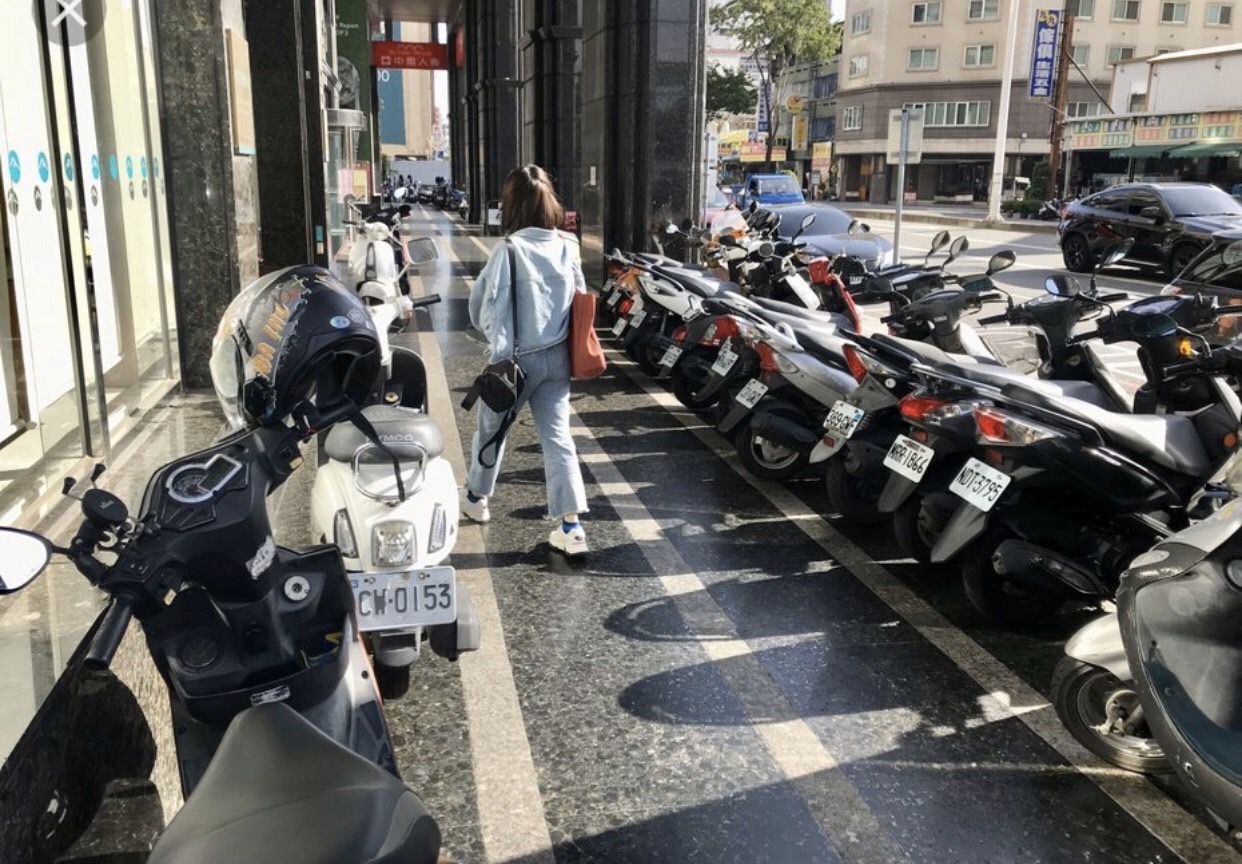 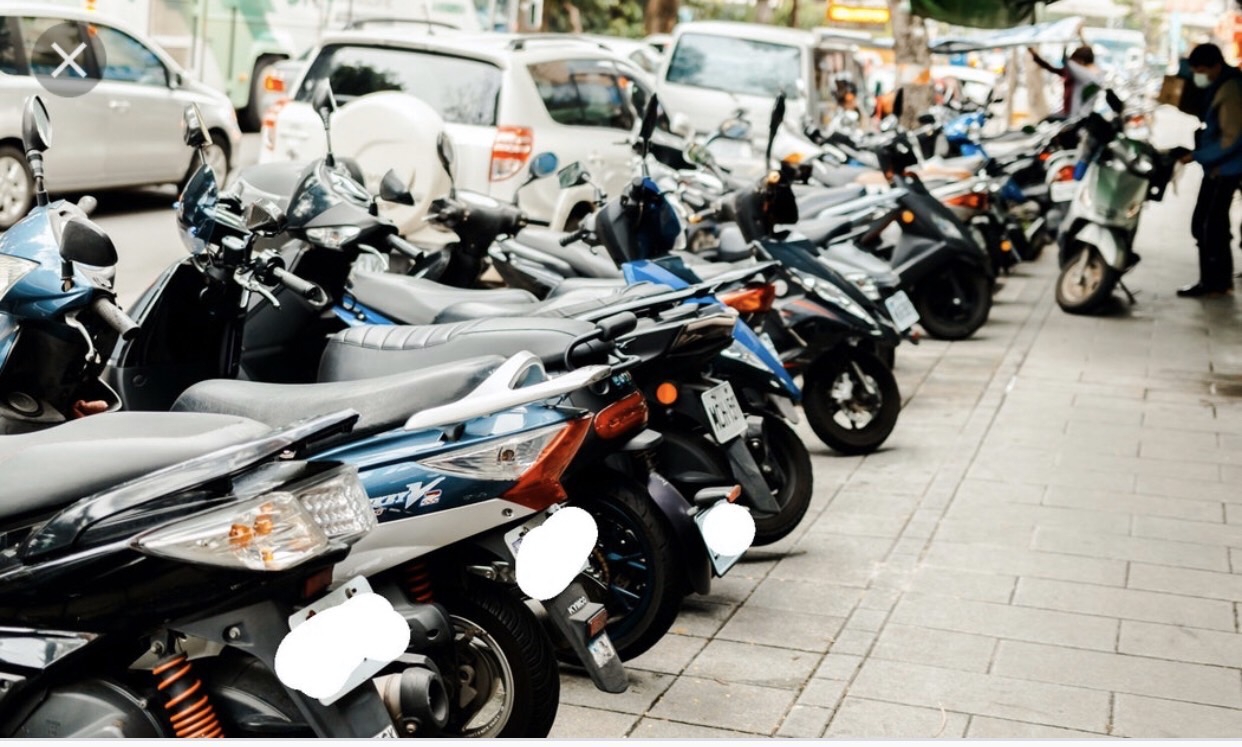 2
台灣特別的人事物
You can enter a subtitle here if you need it
檳榔店
排隊
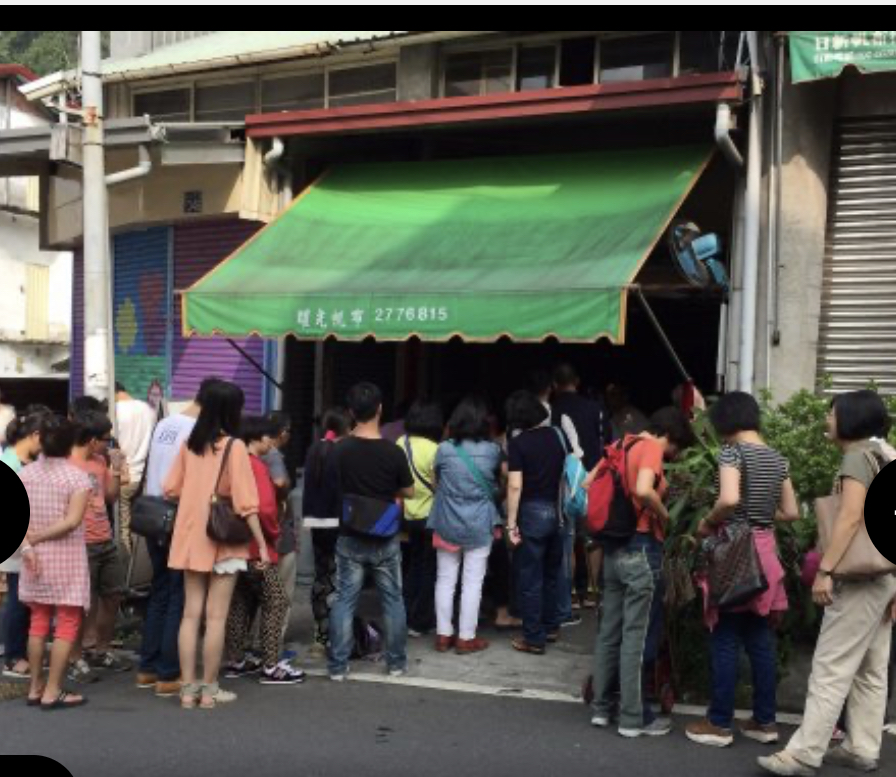 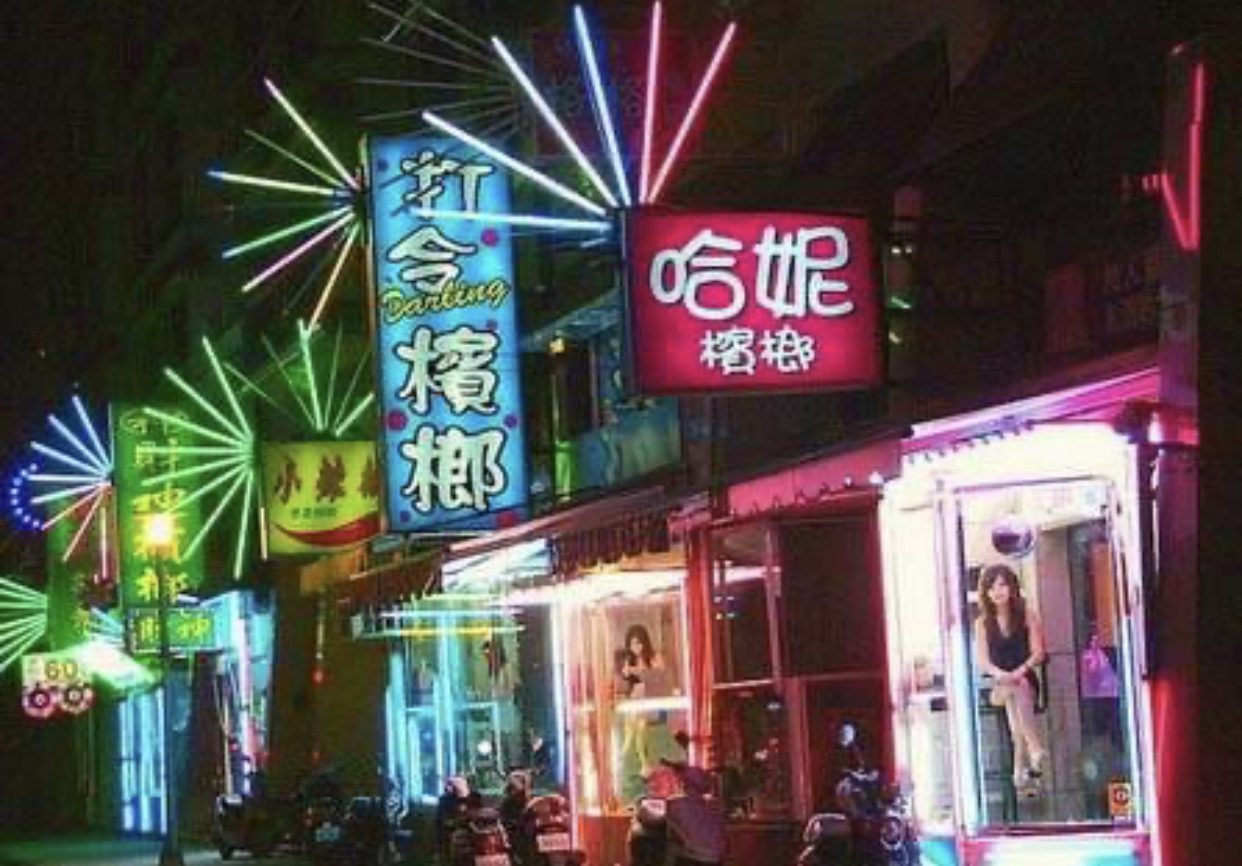 台灣特別的人事物
台灣特別的人事物還有很多，特別是
夜市
邊走邊吃
送禮禁忌
廟會文化
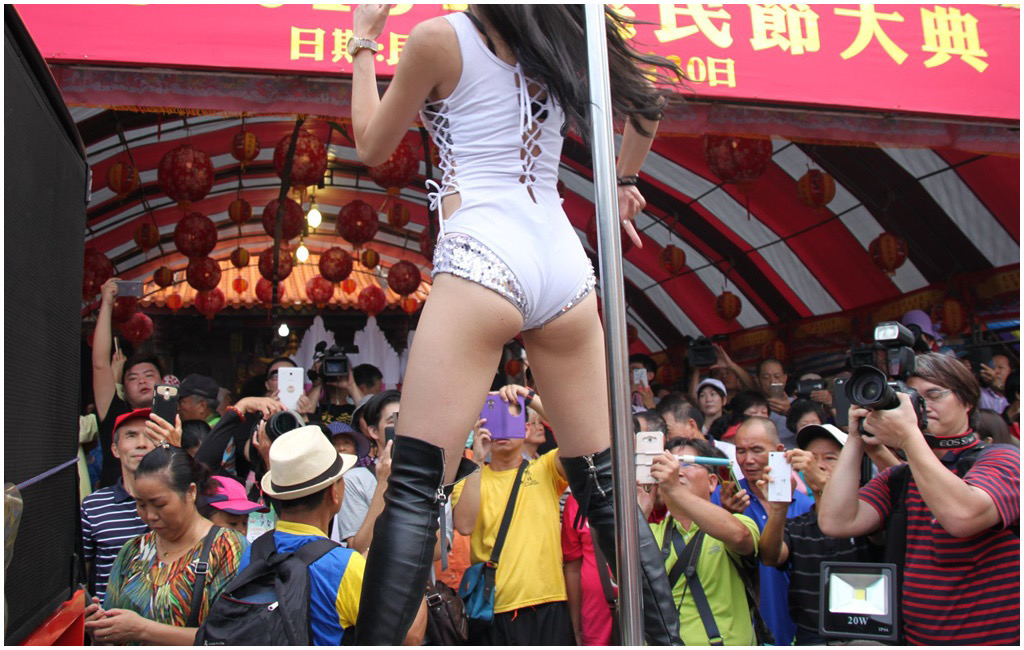 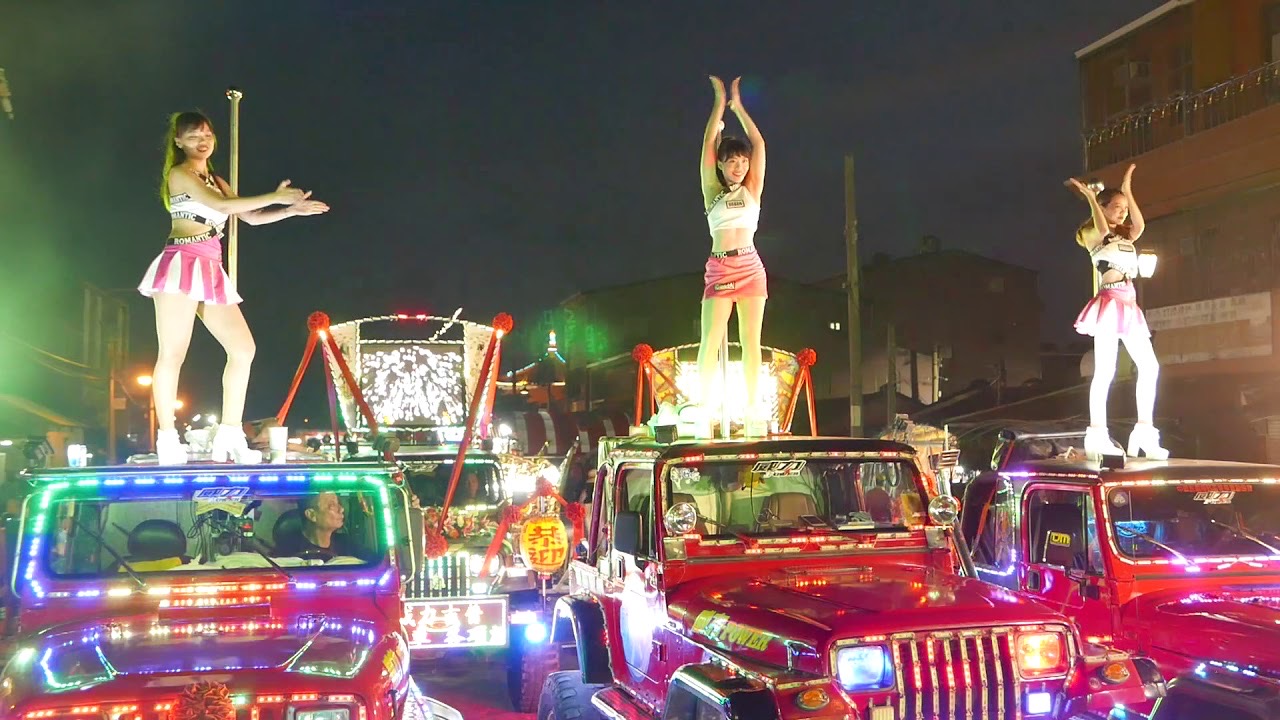 Q&A